Selcuki& Ali
www.selcukiali.com
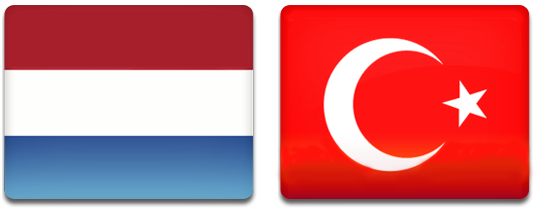 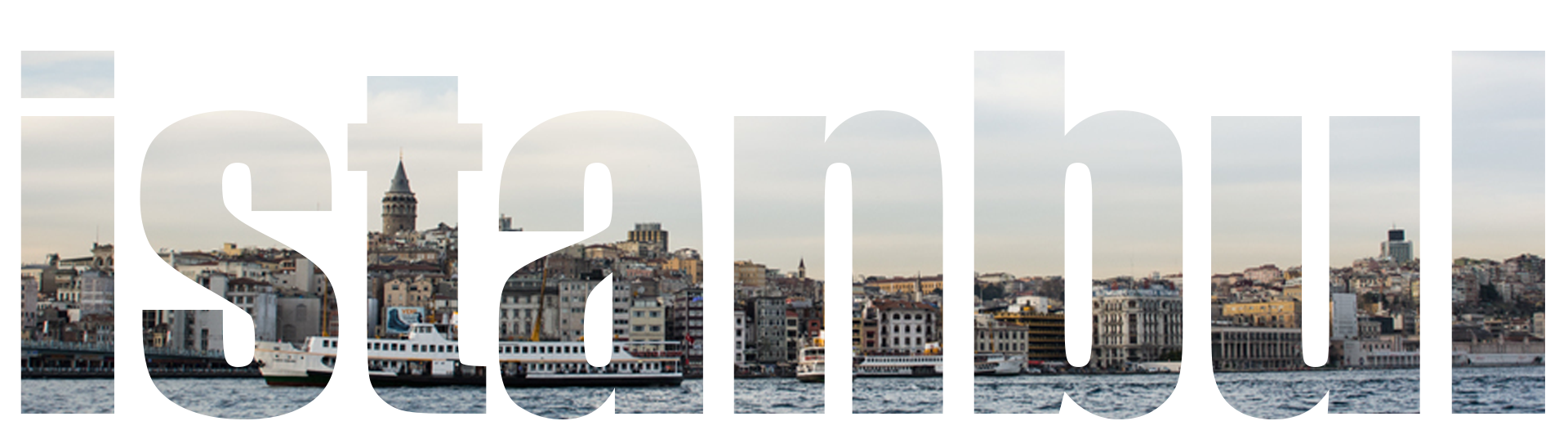 n
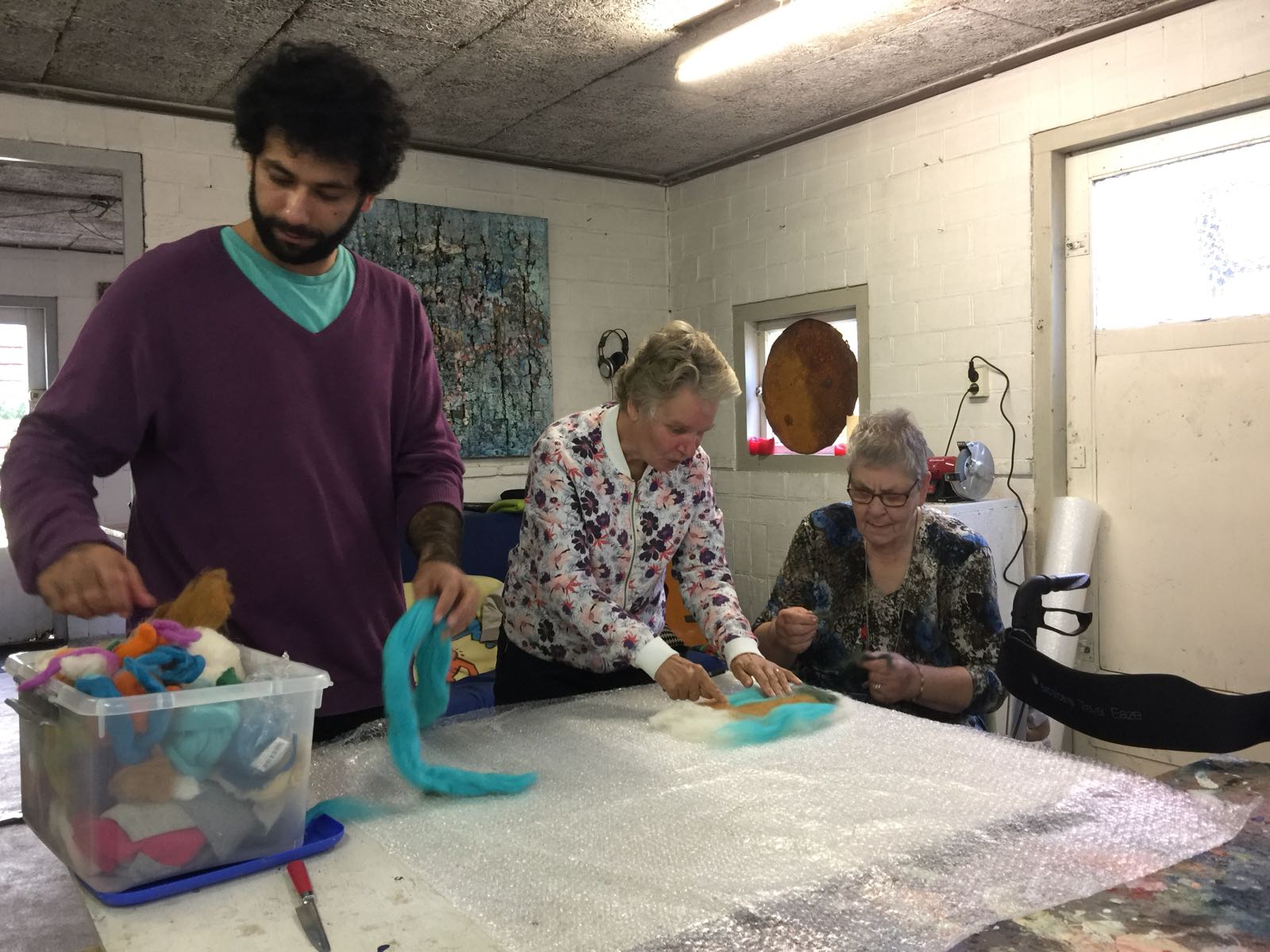 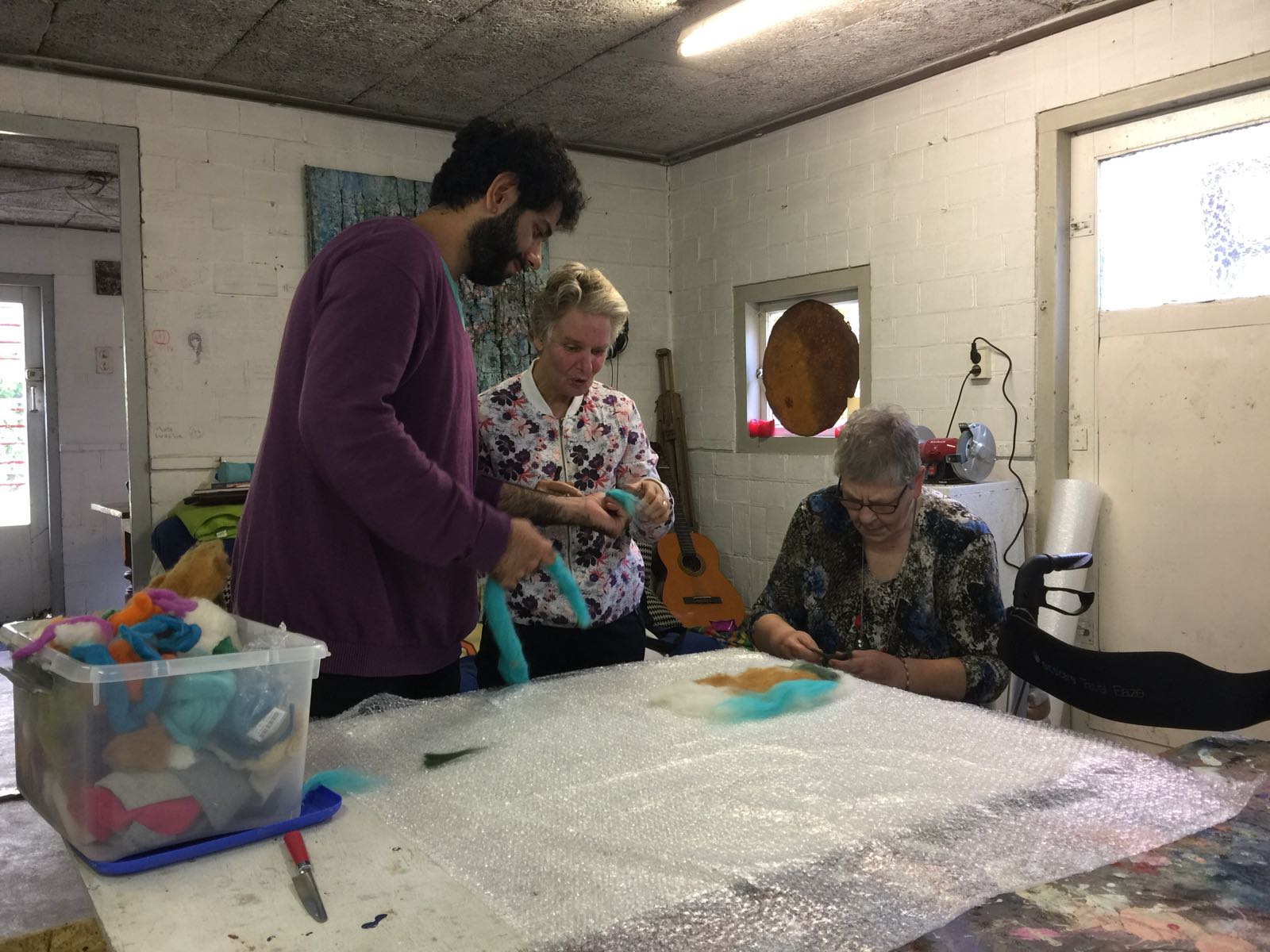 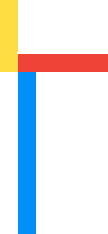 Materieschilderen
Amsterdam
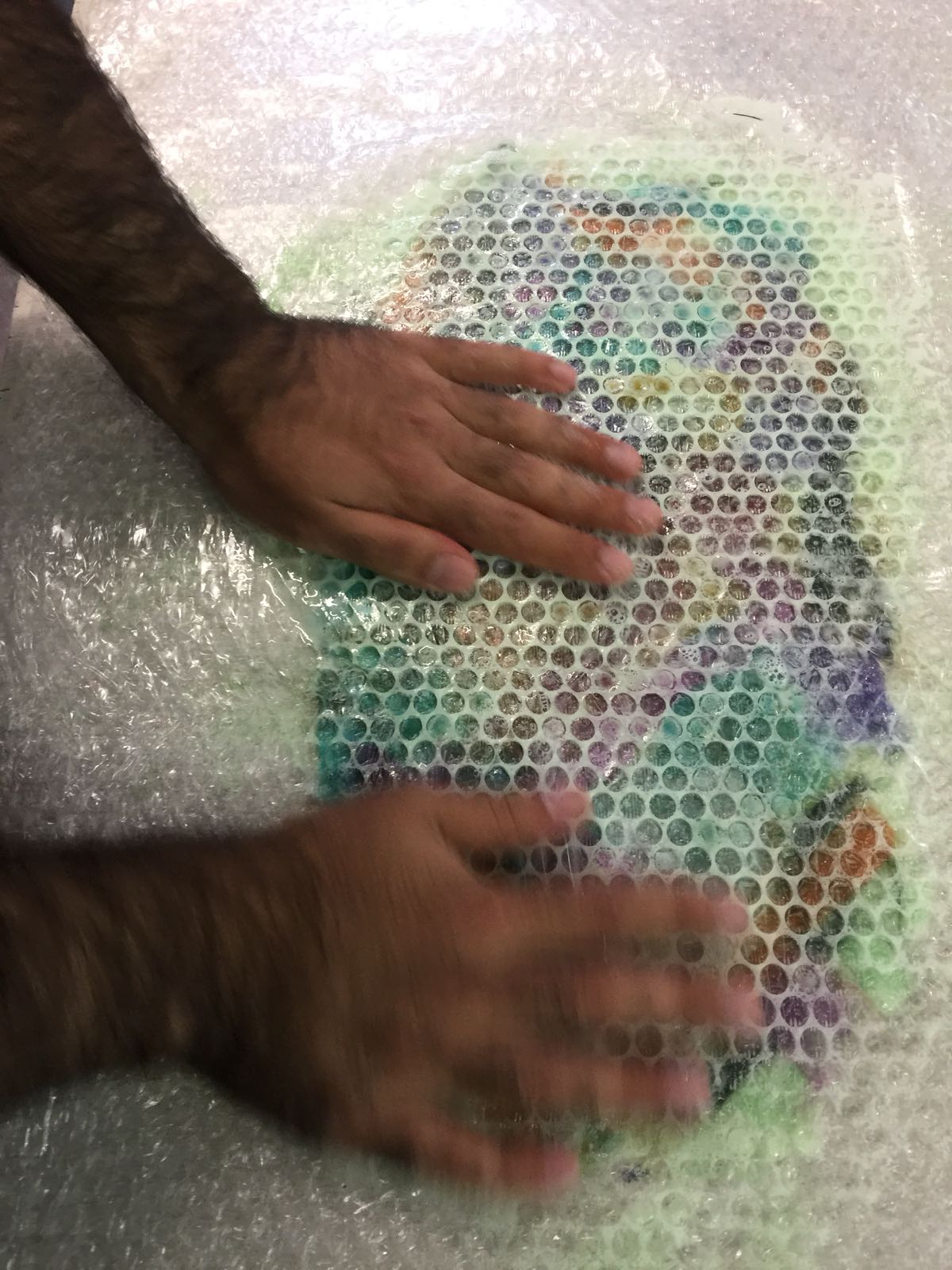 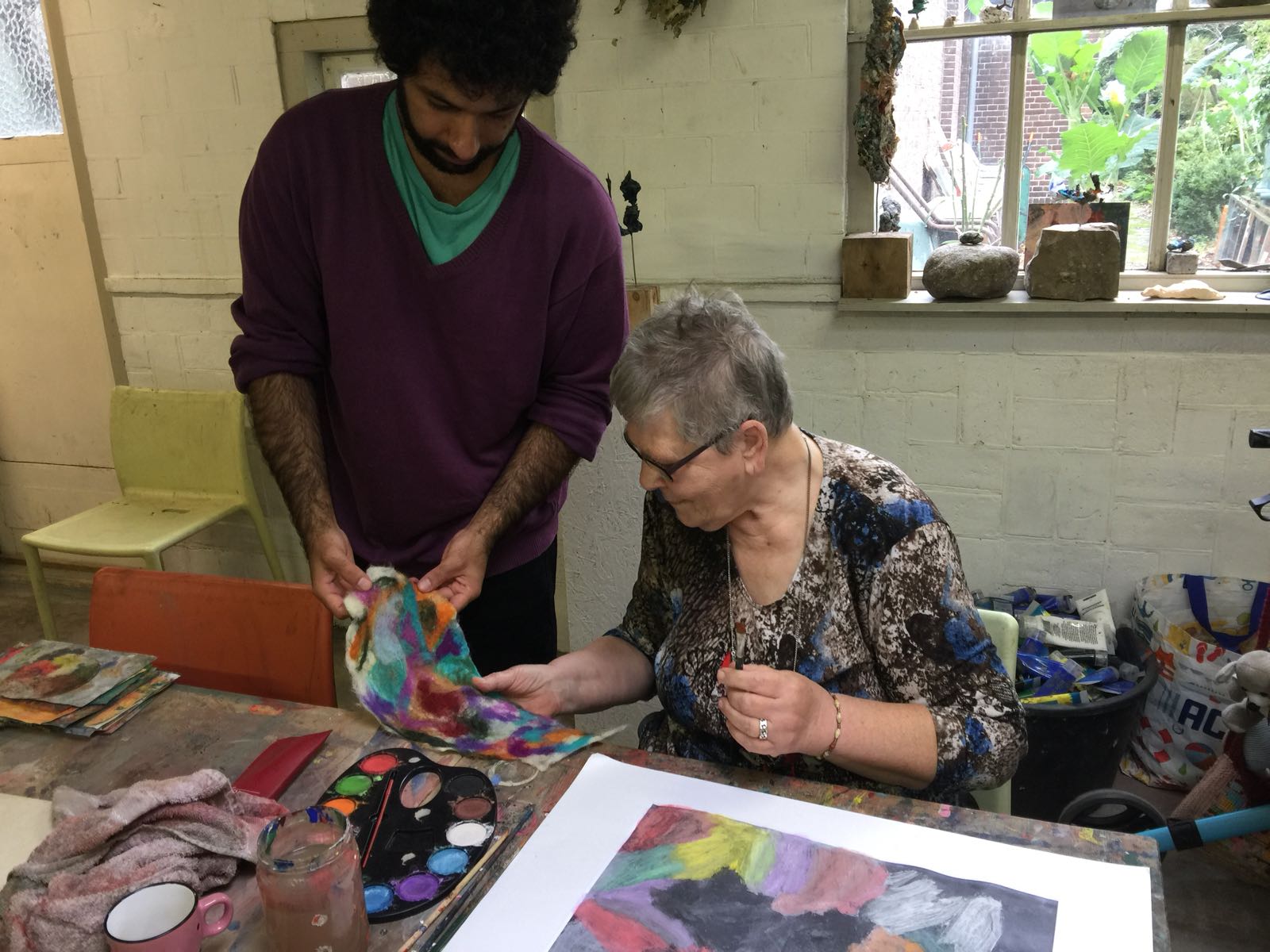 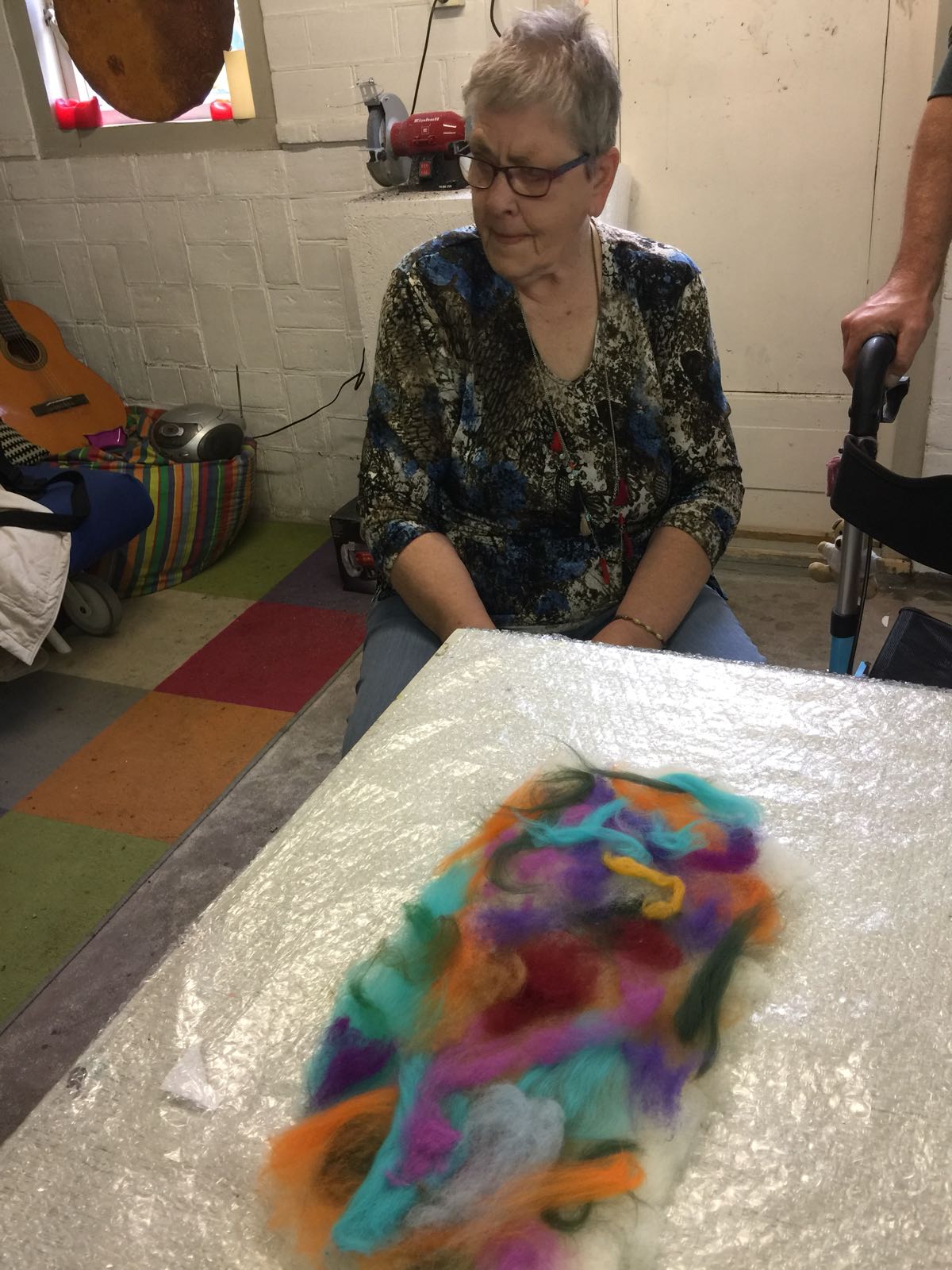 DEEL 2
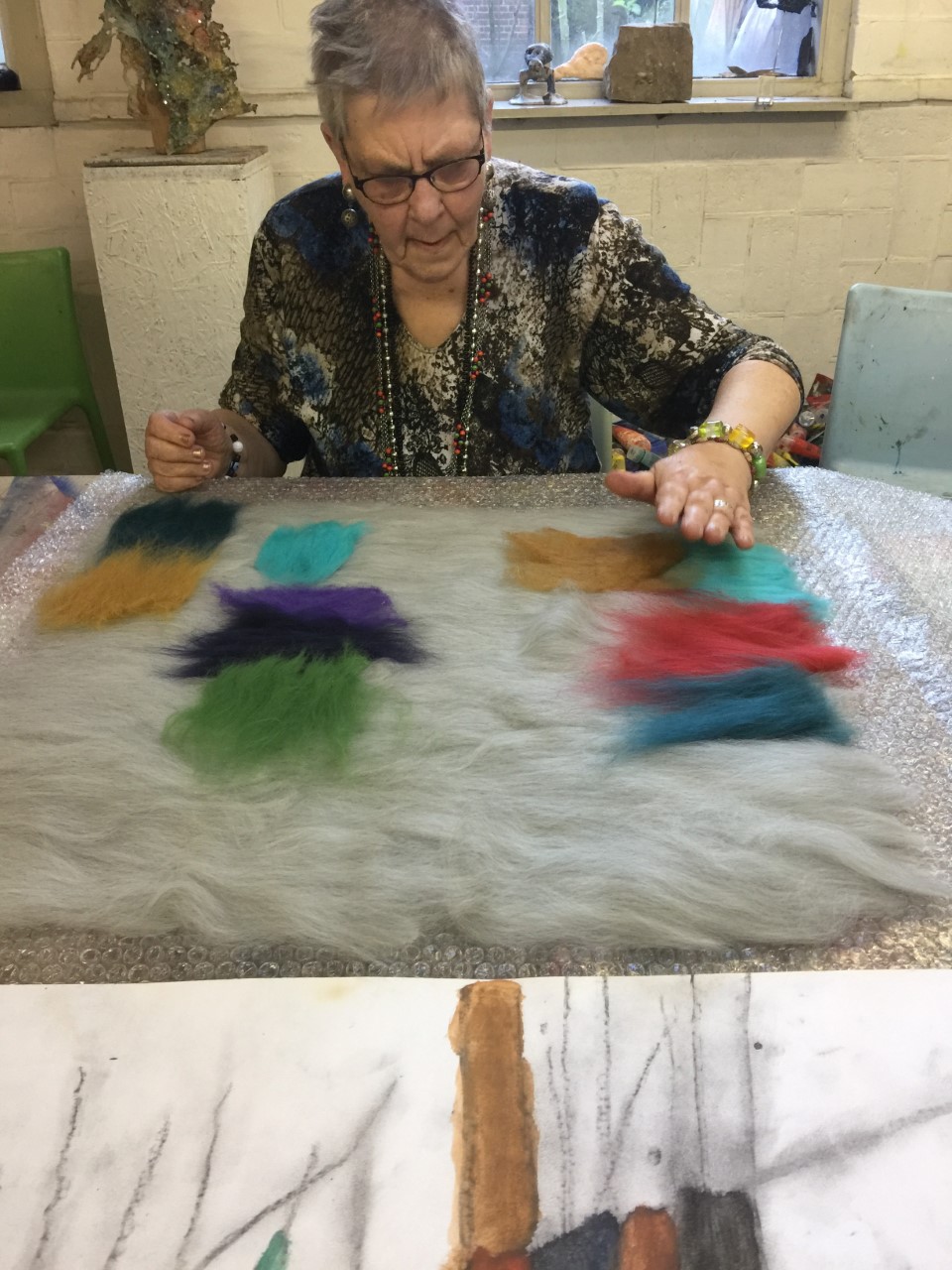 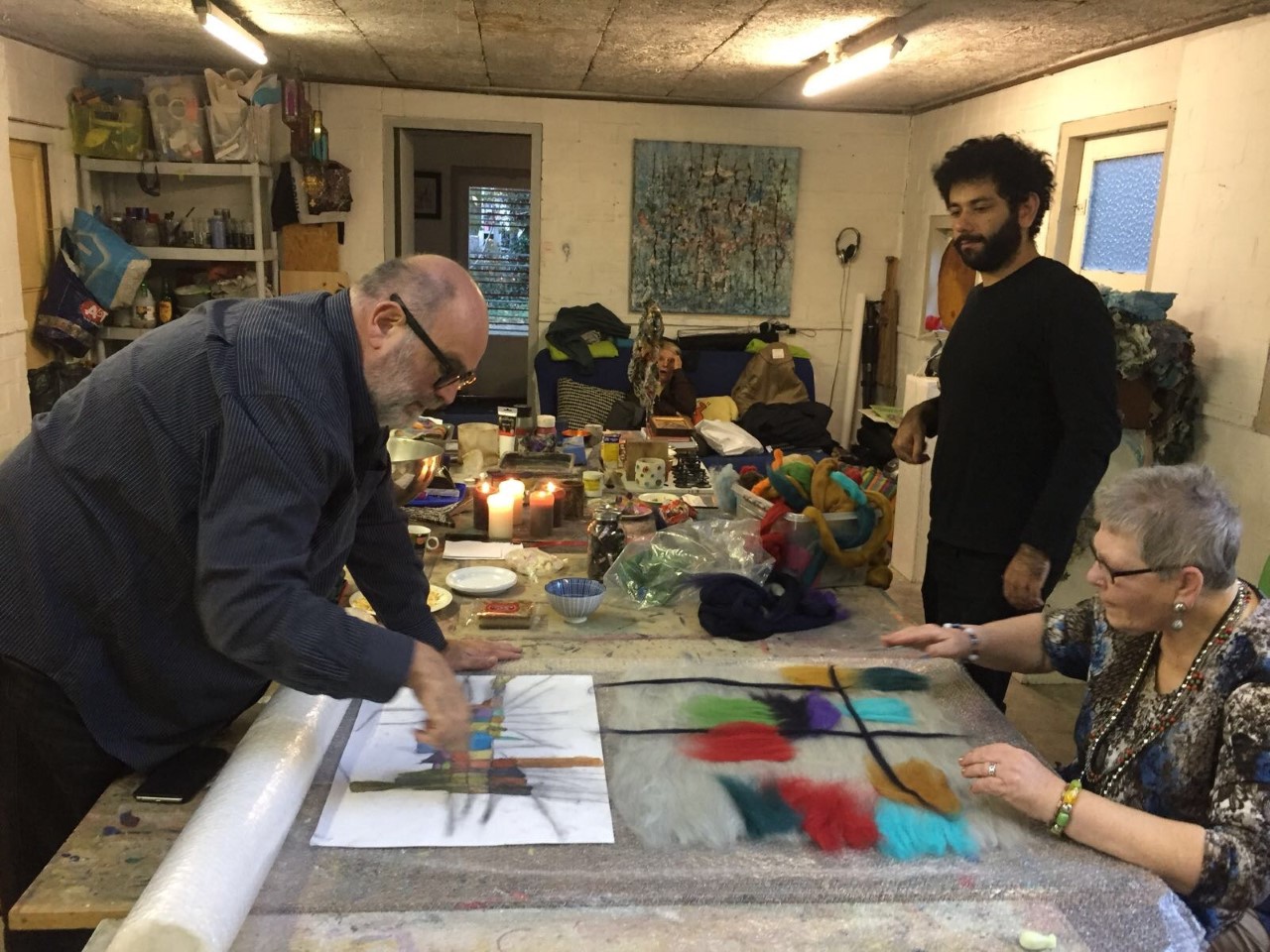 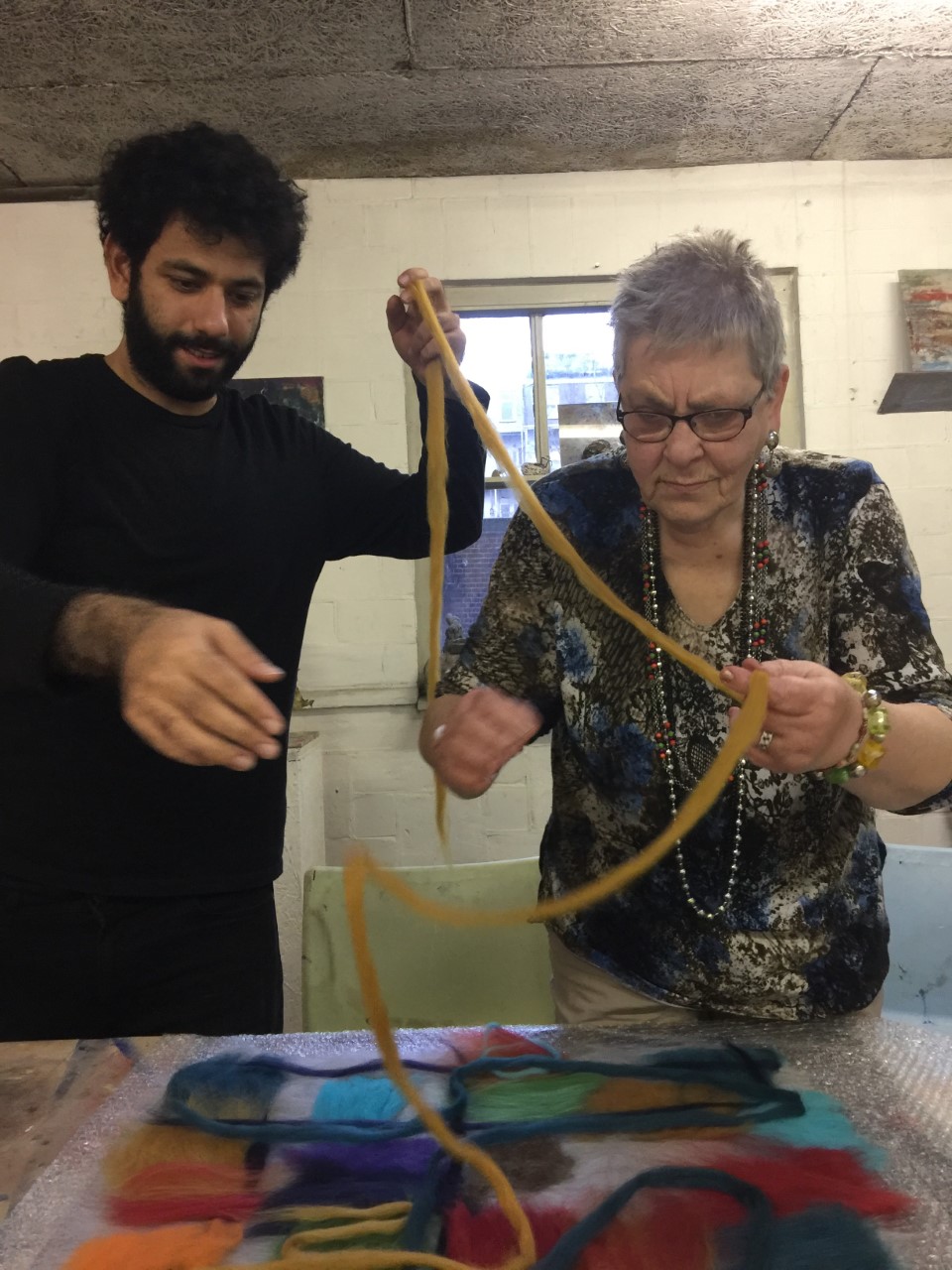 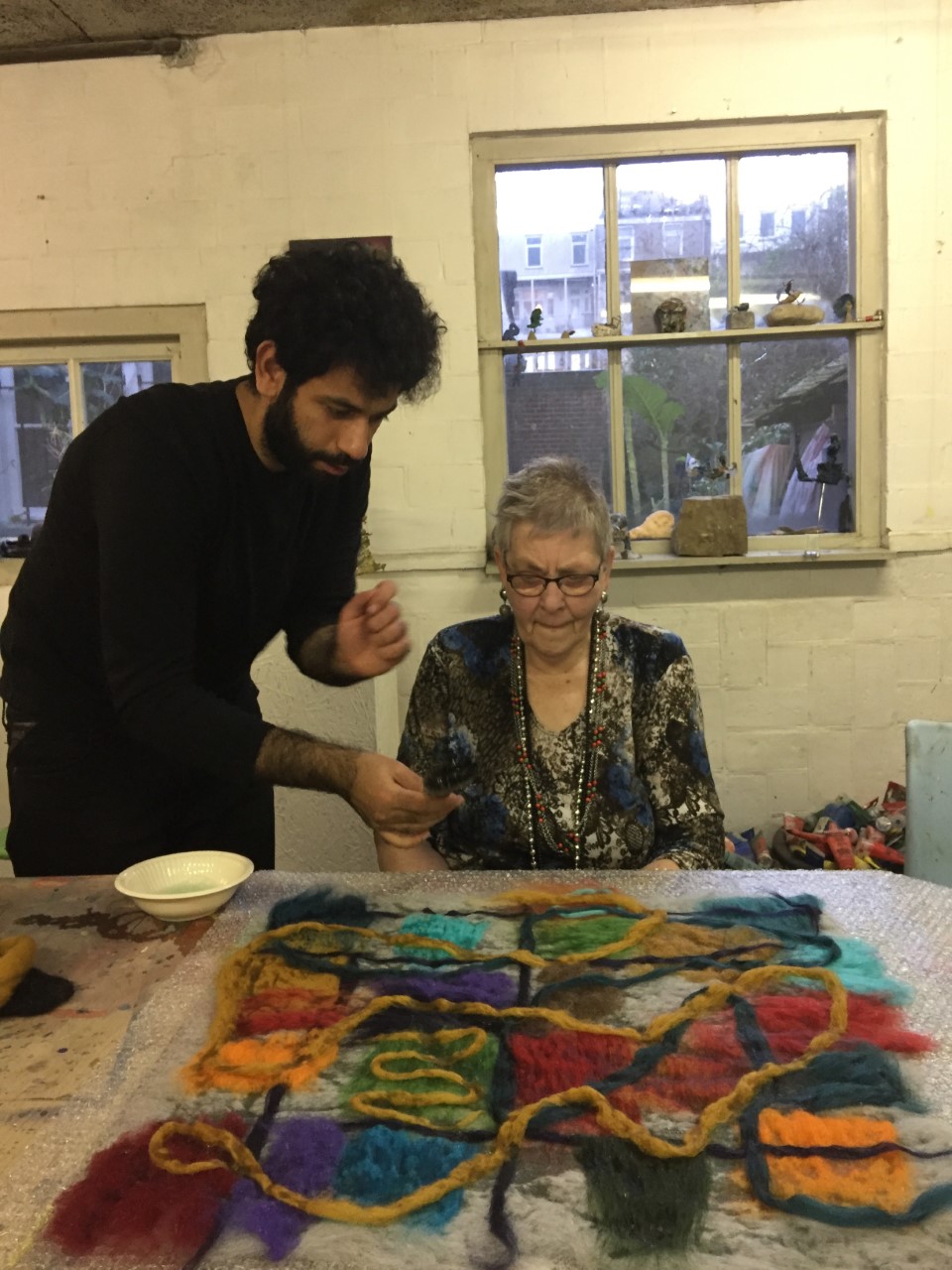 Wish it,
Dream it,
Do it!
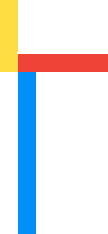 Materieschilderen
Amsterdam
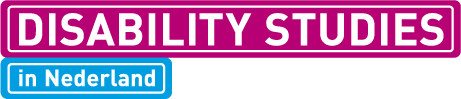 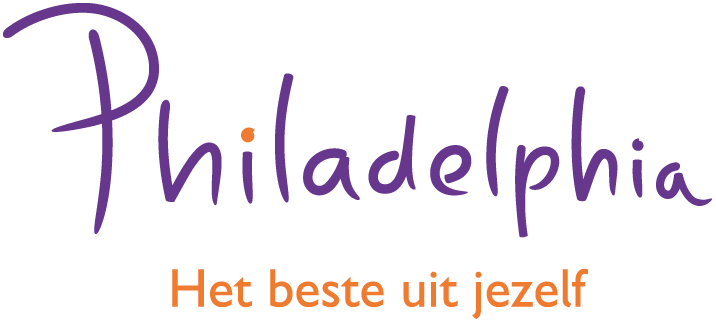